Contract Management Committee
4. Contract Management Report 17th May 2023
Contents
4.1 KPM Reporting v1.1 (final version will be published by the 15th May)
4.3 Monthly Contract Metrics
4.4 	Incident summary 
4.5 Customer Issue Dashboard
4.6 GRDA Reporting
Appendixes
KPM Reporting (April reporting period)
Agenda item 4.1
DSC Credit and Risk Performance Indicators
Monthly Contract Management reports and updates
Agenda Item 4.3
Performance monitoring (April 2023)
Third Party and Additional Services Reporting


Gemini Performance and UK Link Availability
All Transportation Invoice Charging obligations were achieved
Meter Count Report  (April 2023)
Overall 53% of the entire Meter Portfolio is Smart
Xoserve Incident Summary
Agenda Item 4.4
Summary
Customer Issue Dashboard
Agenda item 4.5
Open Issues Impacting Customers
Issue Summary – Distribution Networks
Missing Secured Active Messages (SAMs)
Total of 357 missing messages as of 5 May 2023 relating to Registration notifications from CSS. 
132 confirmed as valid registrations. These have been processed and communications sent. Completed.
19 resolved,  no further action required
204 cancelled registrations, no further action
1 pending customer response
1 pending CSS reconciliation (new missing message on 28 April 2023) 
Potential Impacts:
Transportation charges issued to the incorrect Shipper
Portfolio reports showing incorrect Shipper/Supplier
AQ Defects:
There are 9 open defects impacting the AQ calculation ​. A further 7 defects closed during April
AQs are corrected where required to limit impact on customer
All profiled sites for outstanding AQ calculation impacting defects have been corrected along with the Formula Year AQ. 
Potential Impacts:
Incorrect transportation rates applied to charges
Amendment Invoice Defects
6 open defects impacting the Amendment invoice: reconciliation charges, 5 defects fixed during April
Charges for impacted MPRNs are held and not invoiced until the fix is deployed and energy is corrected, where required, prior to the charges being released
Potential Impact:
Reconciliation charges are incorrect if defect is not identified prior to invoice issue
Reconciliation charges are held until the defect is fixed and data corrected
Portfolio Files
Checks being carried out on the daily and quarterly portfolio files following identification of data discrepancies
Issue Summary - Shippers
Missing Secured Active Messages (SAMs)
Total of 357 missing messages as of 5 May 2023 relating to Registration notifications from CSS. 
132 confirmed as valid registrations. These have been processed and communications sent. Completed.
19 resolved,  no further action required
204 cancelled registrations, no further action
1 pending customer response
1 pending CSS reconciliation (new missing message on 28 April 2023) 
Potential impacts:
Shipper / Supplier not recorded on UKLink or Gemini
Outgoing Shipper continues to receive transportation charges
AQ Defects:
There are 9 open defects impacting the AQ calculation ​. A further 7 defects closed during April
AQs are corrected where required to limit impact on customer
All profiled sites for outstanding AQ calculation impacting defects have been corrected along with the Formula Year AQ. 
Potential Impacts:
Incorrect transportation rates applied to charges, 
Over/under allocation of energy for demand estimation processes, impacts to UIG
Amendment Invoice Defects
6 open defects impacting the Amendment invoice: reconciliation charges, 5 defects fixed during April
Charges for impacted MPRNs are held and not invoiced until the fix is deployed and energy is corrected, where required, prior to the charges being released
Potential Impact:
Reconciliation charges are incorrect if defect is not identified prior to invoice issue
Reconciliation charges are held until the defect is fixed and data corrected
Issue Summary – IGTs
Missing Secured Active Messages (SAMs)
Total of 357 missing messages as of 5 May 2023 relating to Registration notifications from CSS. 
132 confirmed as valid registrations. These have been processed and communications sent. Completed.
19 resolved,  no further action required
204 cancelled registrations, no further action
1 pending customer response
1 pending CSS reconciliation (new missing message on 28 April 2023) 
Potential impacts:
Shipper / Supplier not recorded on UKLink or Gemini
Outgoing Shipper continues to receive transportation charges
AQ Defects:
There are 9 open defects impacting the AQ calculation ​. A further 7 defects closed during April
AQs are corrected where required to limit impact on customer
All profiled sites for outstanding AQ calculation impacting defects have been corrected along with the Formula Year AQ. 
Consumer Contact Data not complete in the Quarterly Portfolio Files (IQL):
Consumer Contact data provided by Shippers is not complete when sent in the quarterly portfolio files
A defect has been raised and this is being progressed
Report providing all consumer contact data will be issued following IQL submission in April 2023
Checks have confirmed that the daily portfolio file (IDL) is complete and correct
GRDA PerformanceAgenda Item 4.6
GRDA Performance – April 2023
actual
target
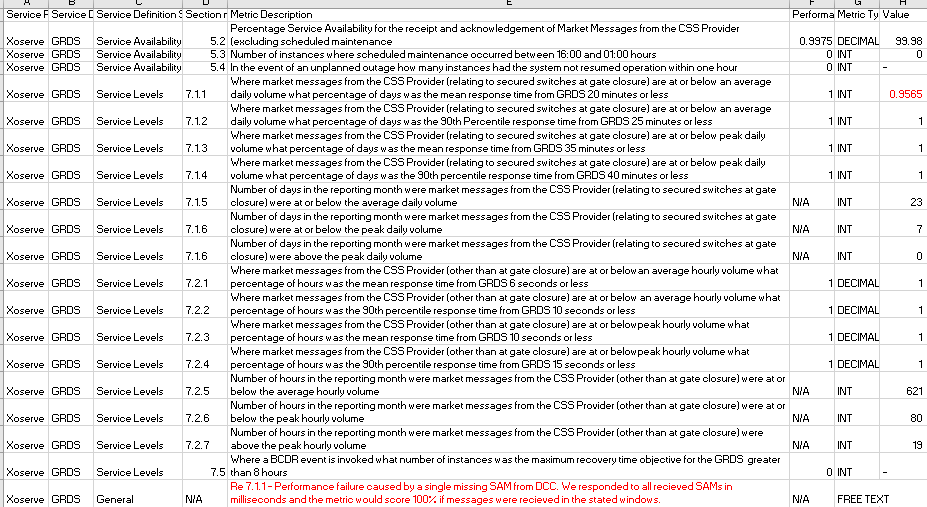 Key points to note April 2023 - Figures quoted based on draft RPA report due to CoMC paper deadline – indicates:
Any failures due to missing messages:
1 of 23 days at average volume with at least one missing message.
All other targets were met
Appendix  1 - KPM slides (Final version will  be available on the 15th May  )
Appendix  2 - Xoserve Incident Summary (item 4.4)
Appendix  3  -Customer Issue Dashboard(item 4.5)
APPENDIXES
Appendix1
KPM Slides
Appendix 2
Xoserve Incident Summary
High Level Summary of P1/P2 Incidents: Mar 2023
What is Happening Overall?
What is Happening Overall?
Key:
Appendix 3
Customer Issue Dashboard
AQ Defects – Open & Closed over 12 Month Period
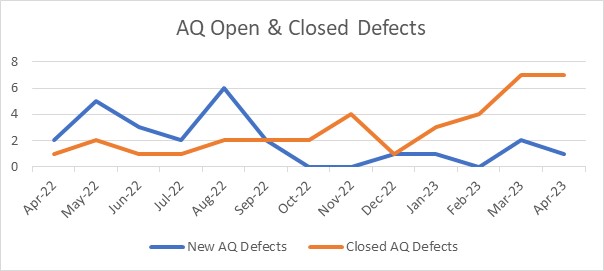 Amendment Invoice Defects – Open & Closed over 12 Month Period
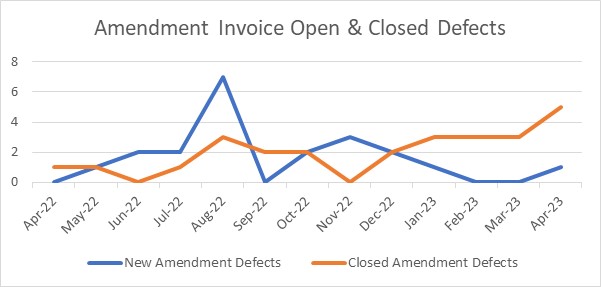 AQ &  Amendment Invoice Open Defects
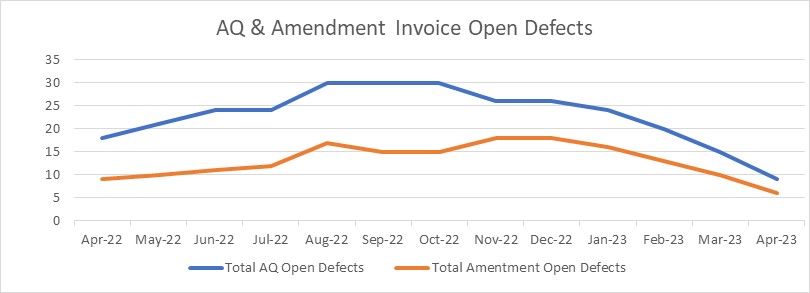 Amendment Invoice – Outstanding Exceptions
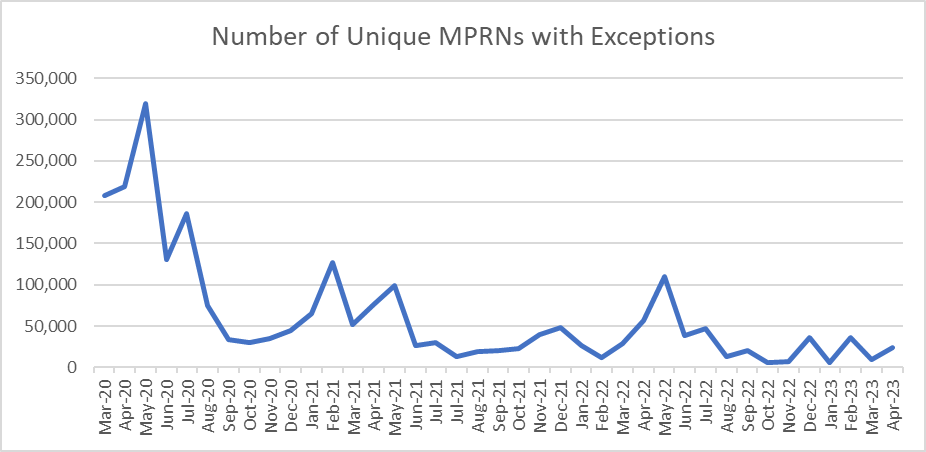 Further Information
Please contact the Issue Management Team box.xoserve.IssueResolution@xoserve.com 


System status, planned outages and info on current system impacting issues can be found at the following location:
https://www.xoserve.com/news-updates/news-and-updates/system-outages/